Civil Behavior
Mutah Team
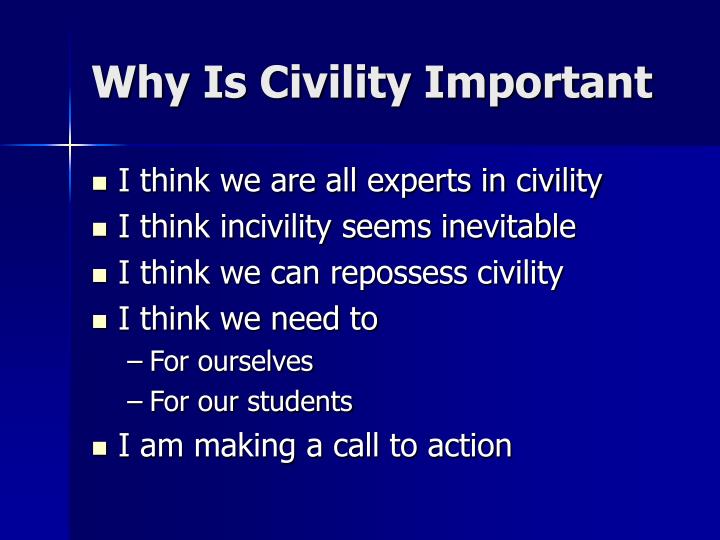 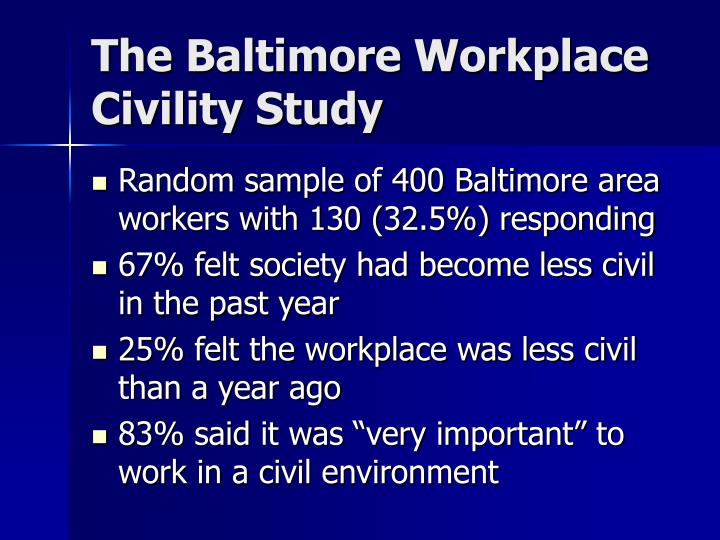 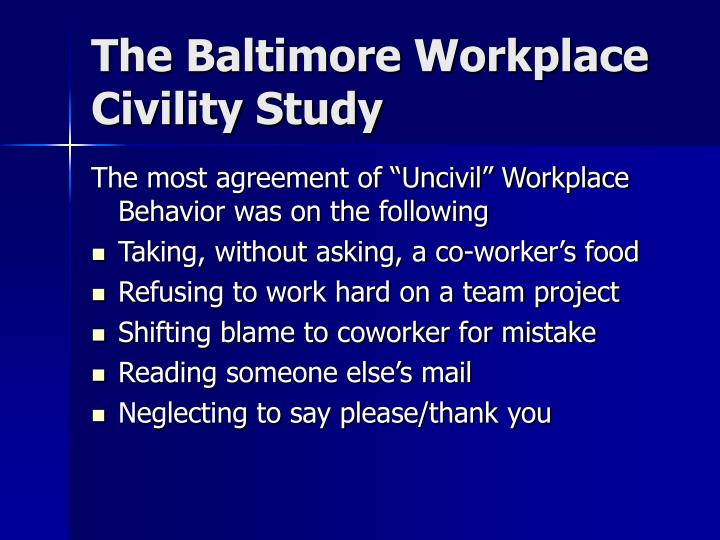 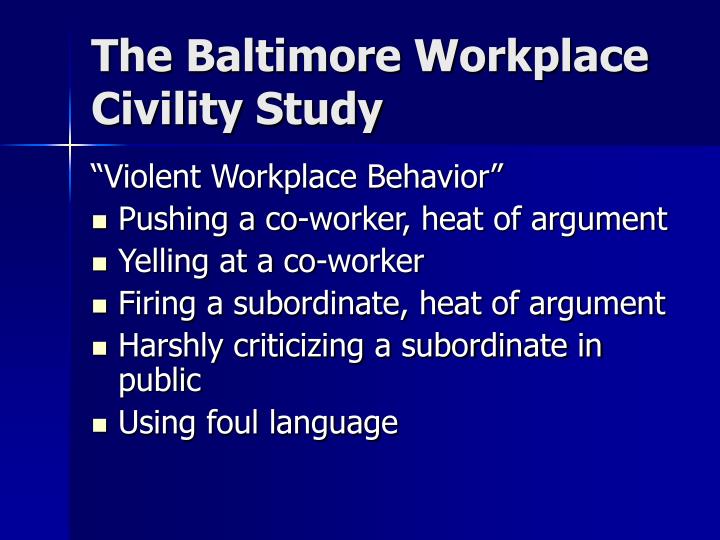 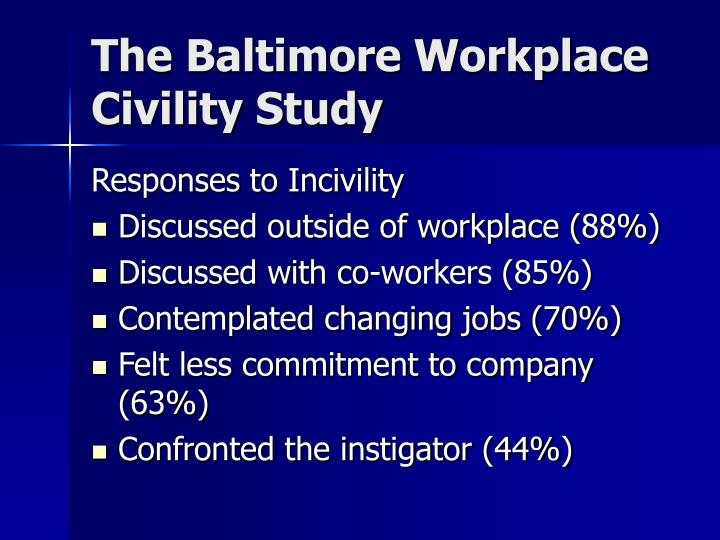 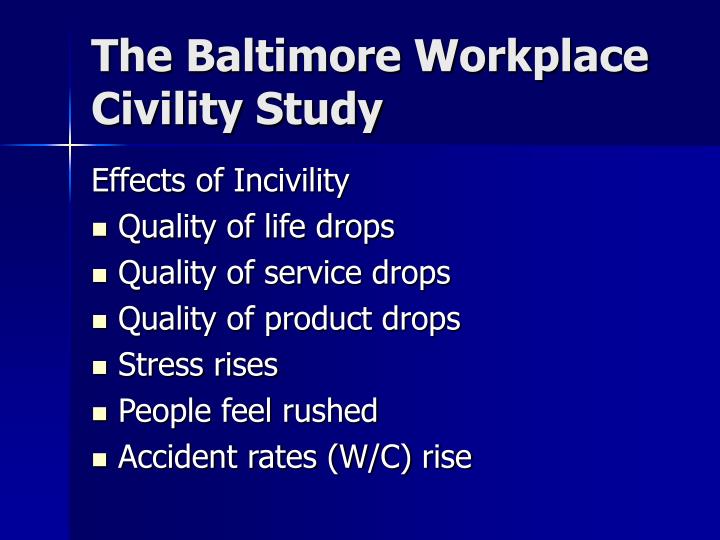 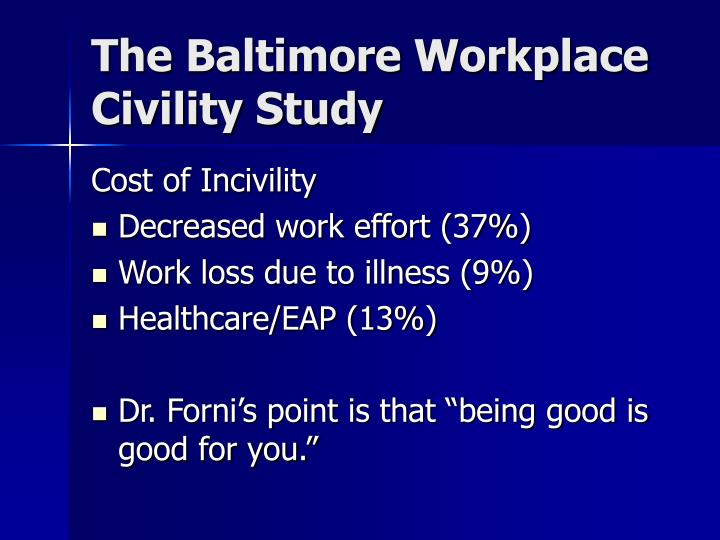 Top ten
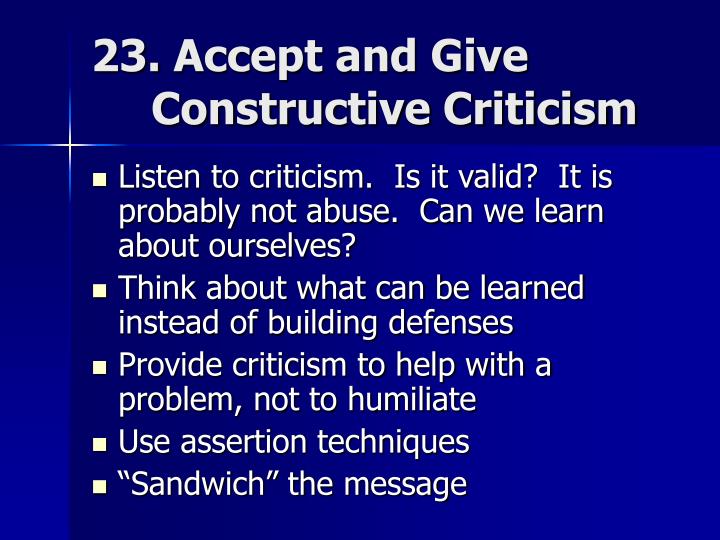